Open Access, Open DataOpen Science
Ms Sangita Dubey, FAO Regional Statistician for Asia and the Pacific

22 November 2022
Asia Regional Engagement meeting and Symposium on Open Science and Data Use
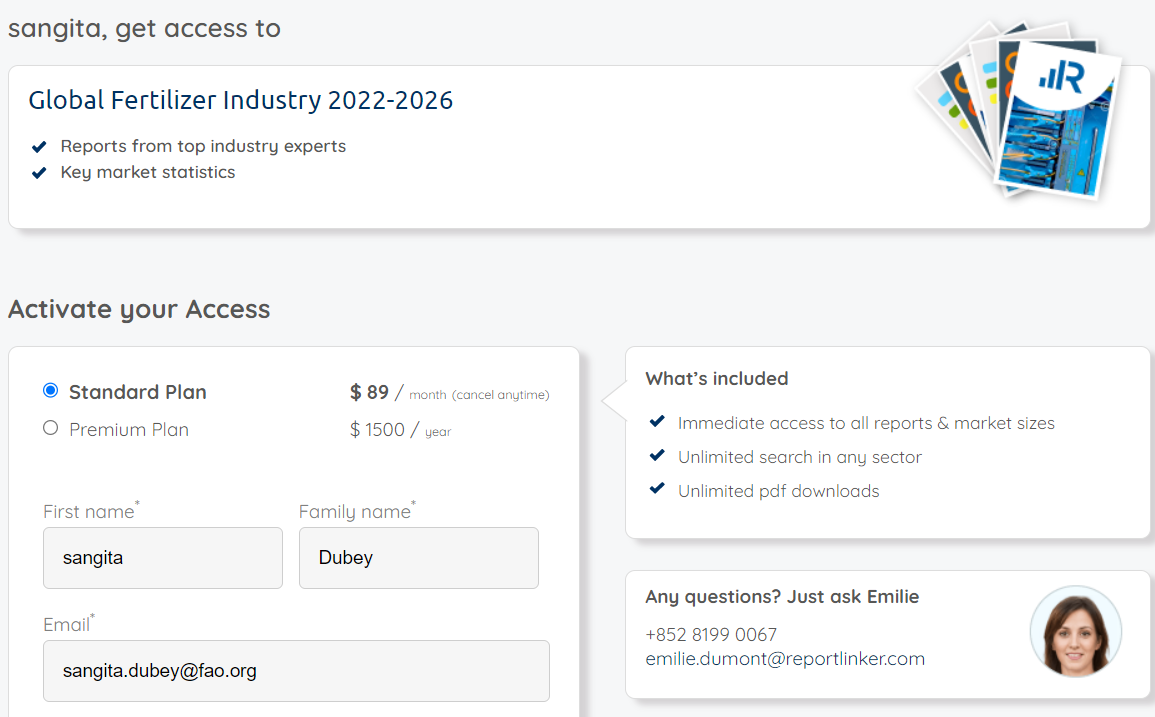 The Problem
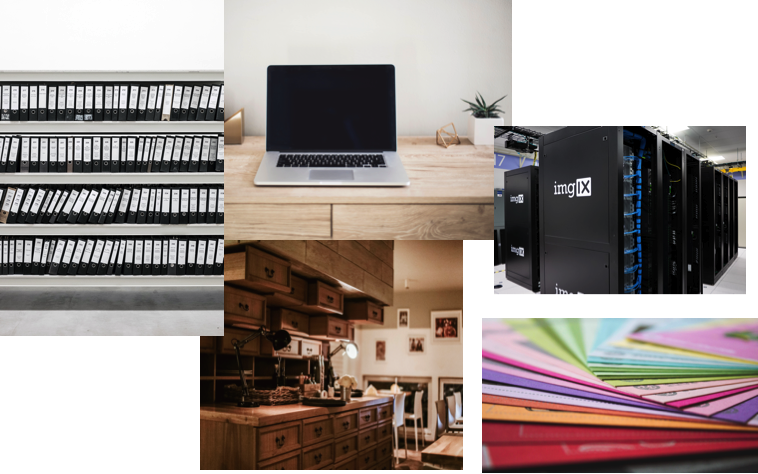 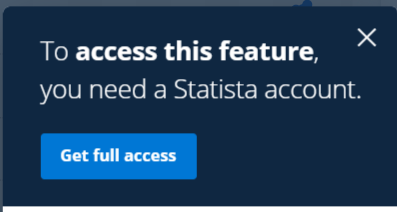 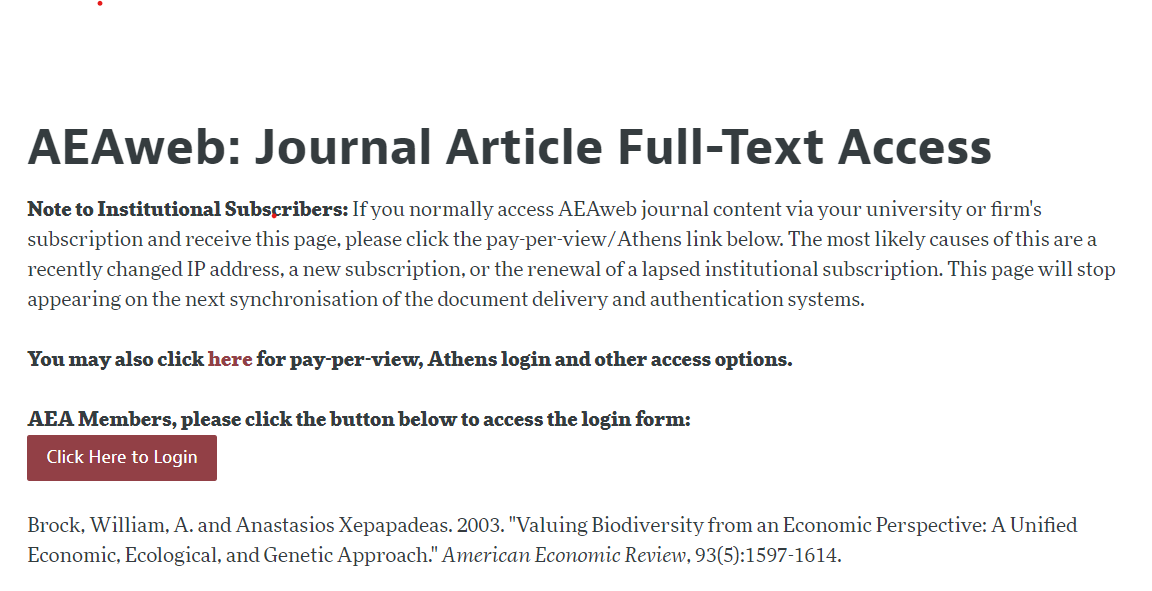 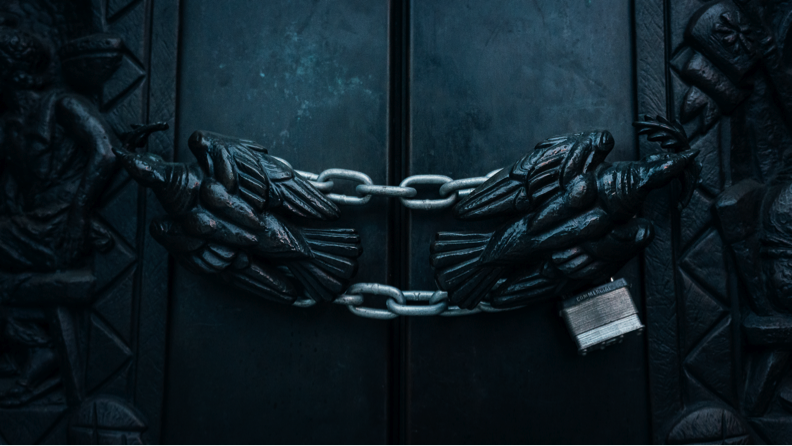 Should Knowledge Be Free? - Bing video

First 2 minutes and 25 seconds …
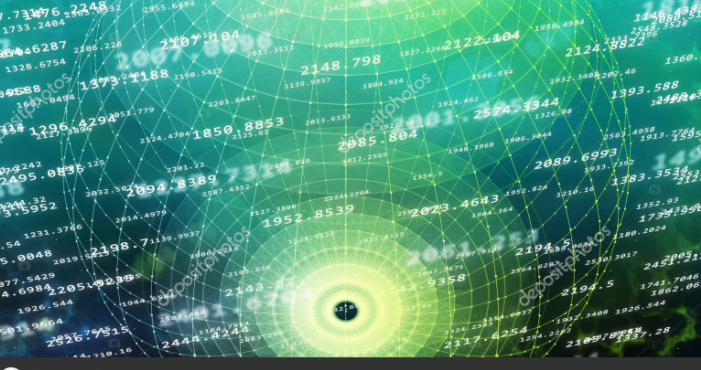 A Solution: Open Access, Open Data , Open Science
Open Access > Free Access
Open-access (OA) literature is digital, online, free of charge, and free of most copyright and licensing restrictions:1
removes price barriers
removes most permission barriers, but may limit
commercial re-use
derivative works
.
Budapest Open Access Initiative : By 'open access’ … we mean … free availability on the public internet, permitting any users to read, download, copy, distribute, print, search, or link to the full texts of these articles, crawl them for indexing, pass them as data to software … and the only role [… is] to give authors control over the integrity of their work and the right to be properly acknowledged and cited."
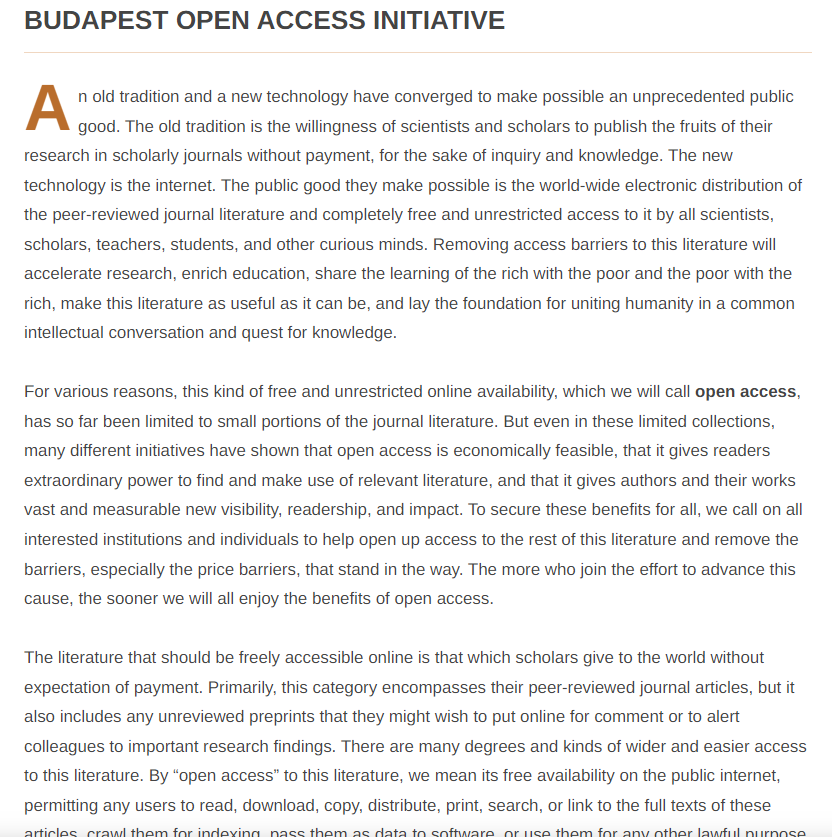 1Source: Suber, Peter. "Open Access Overview". Archived from the original on 19 May 2007. Retrieved 29 November 2014.
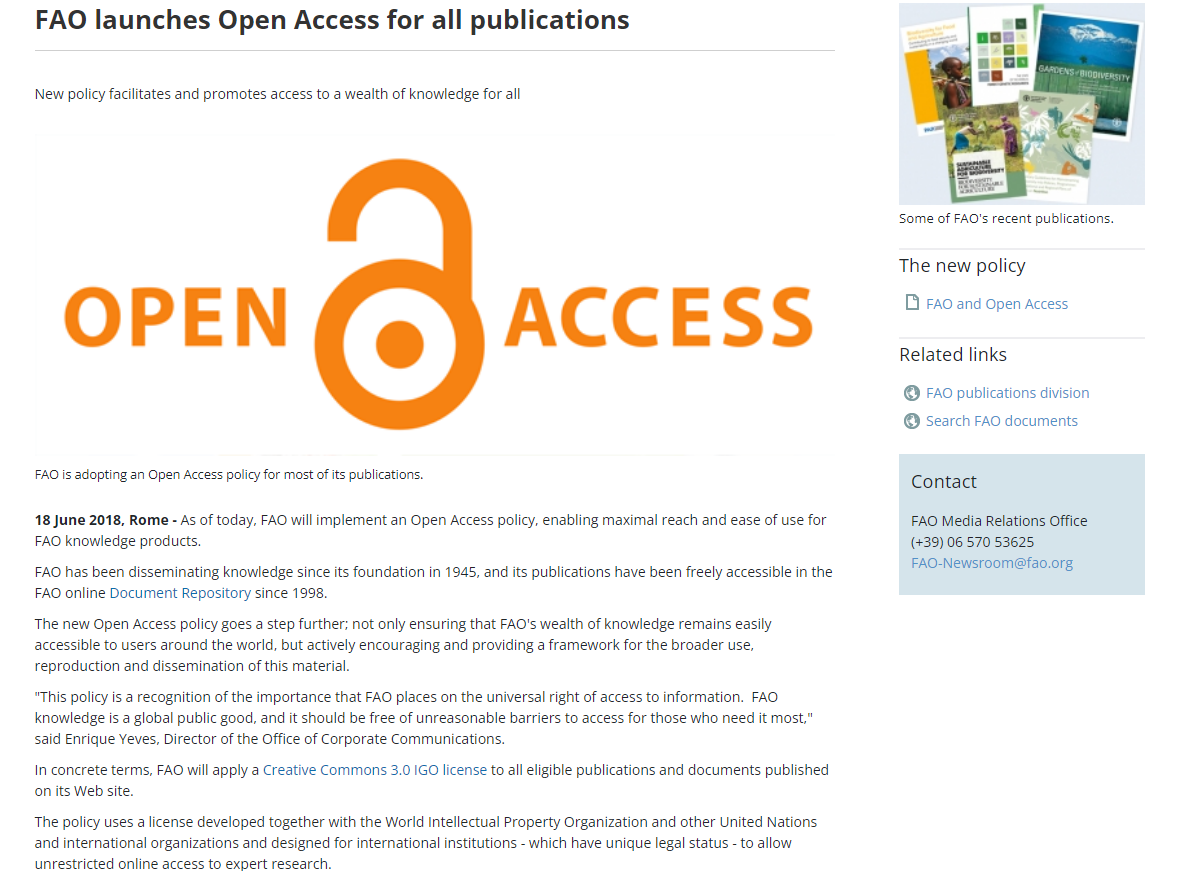 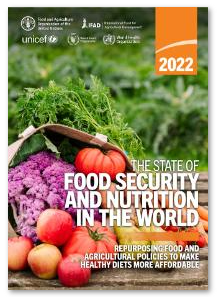 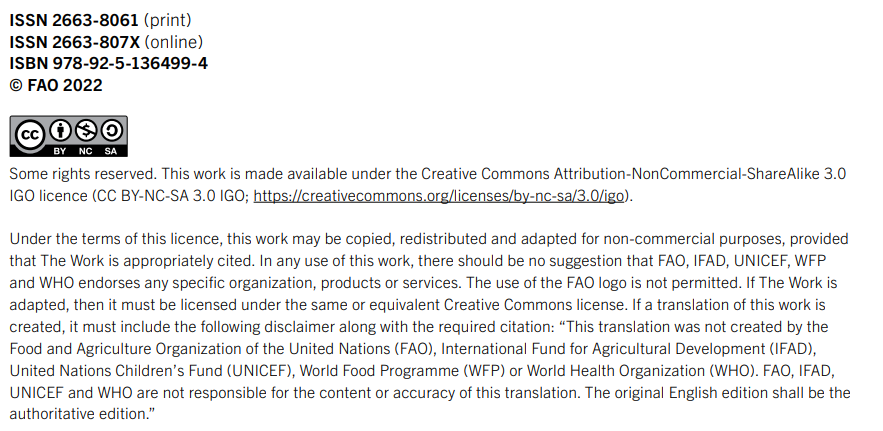 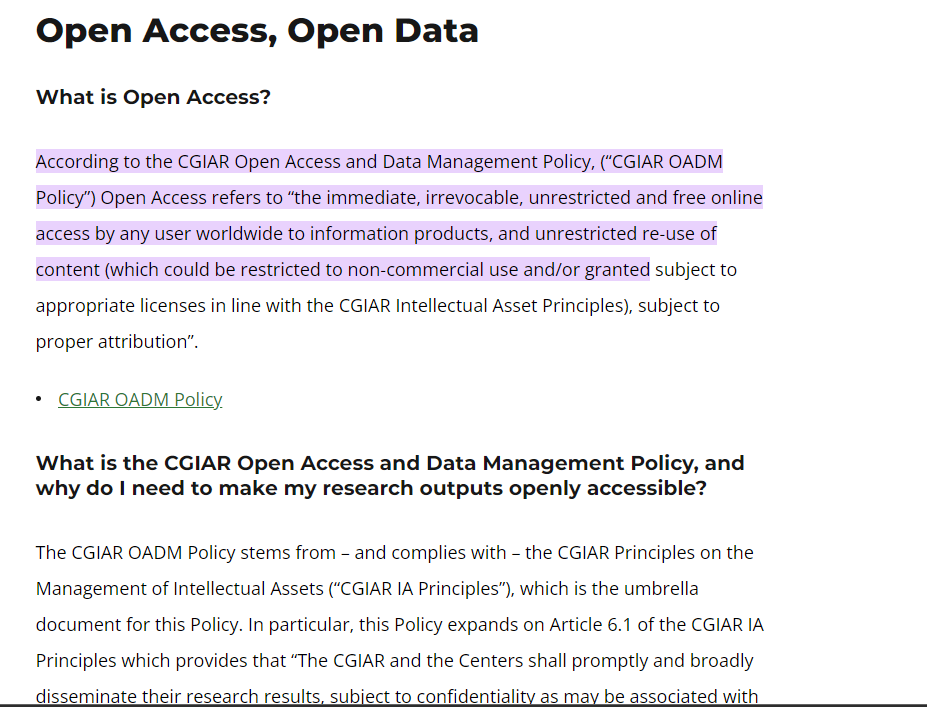 Open Data > Free Data
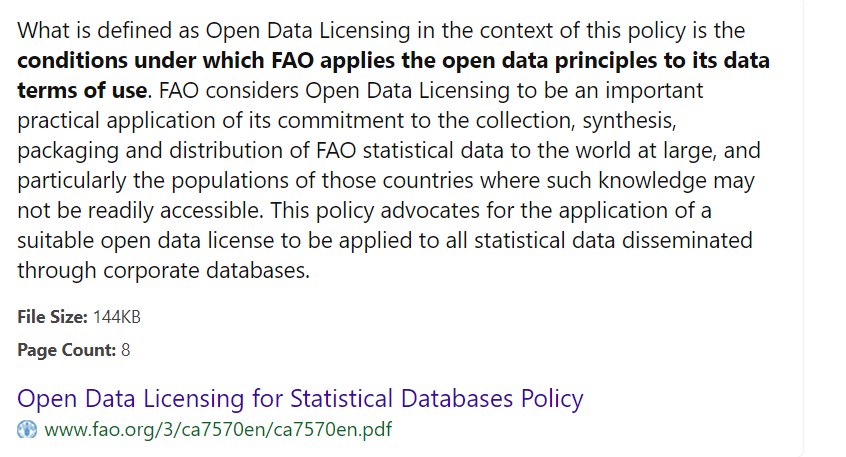 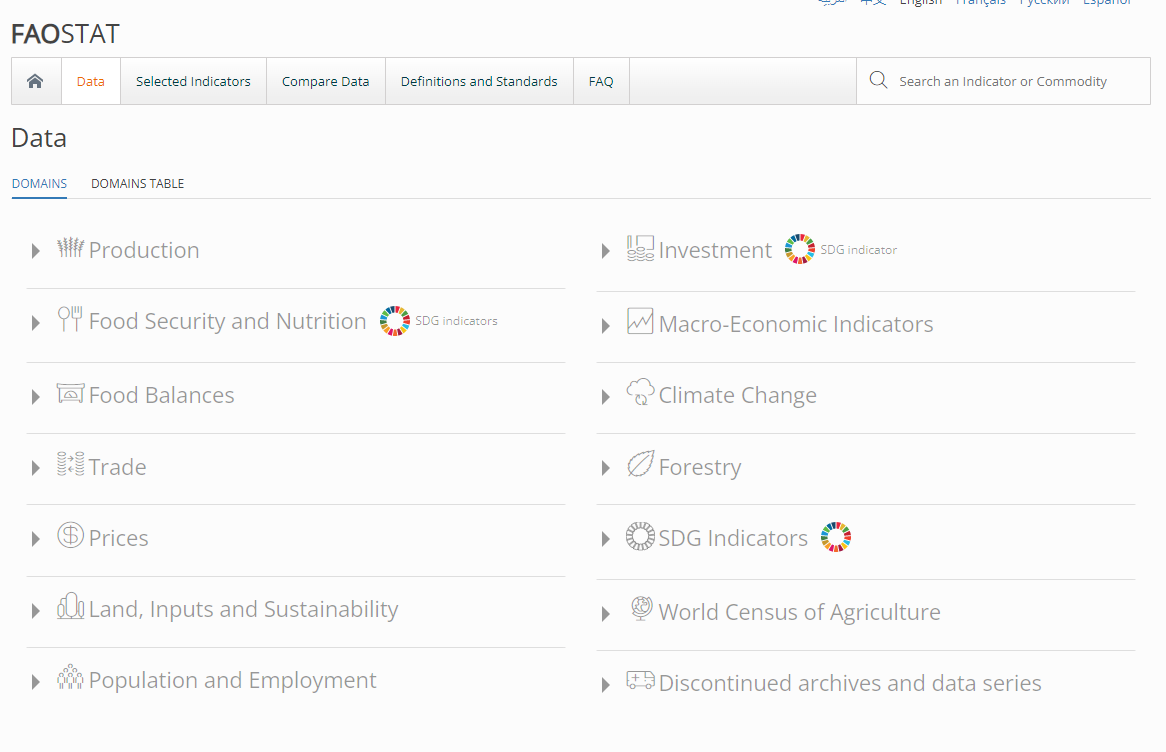 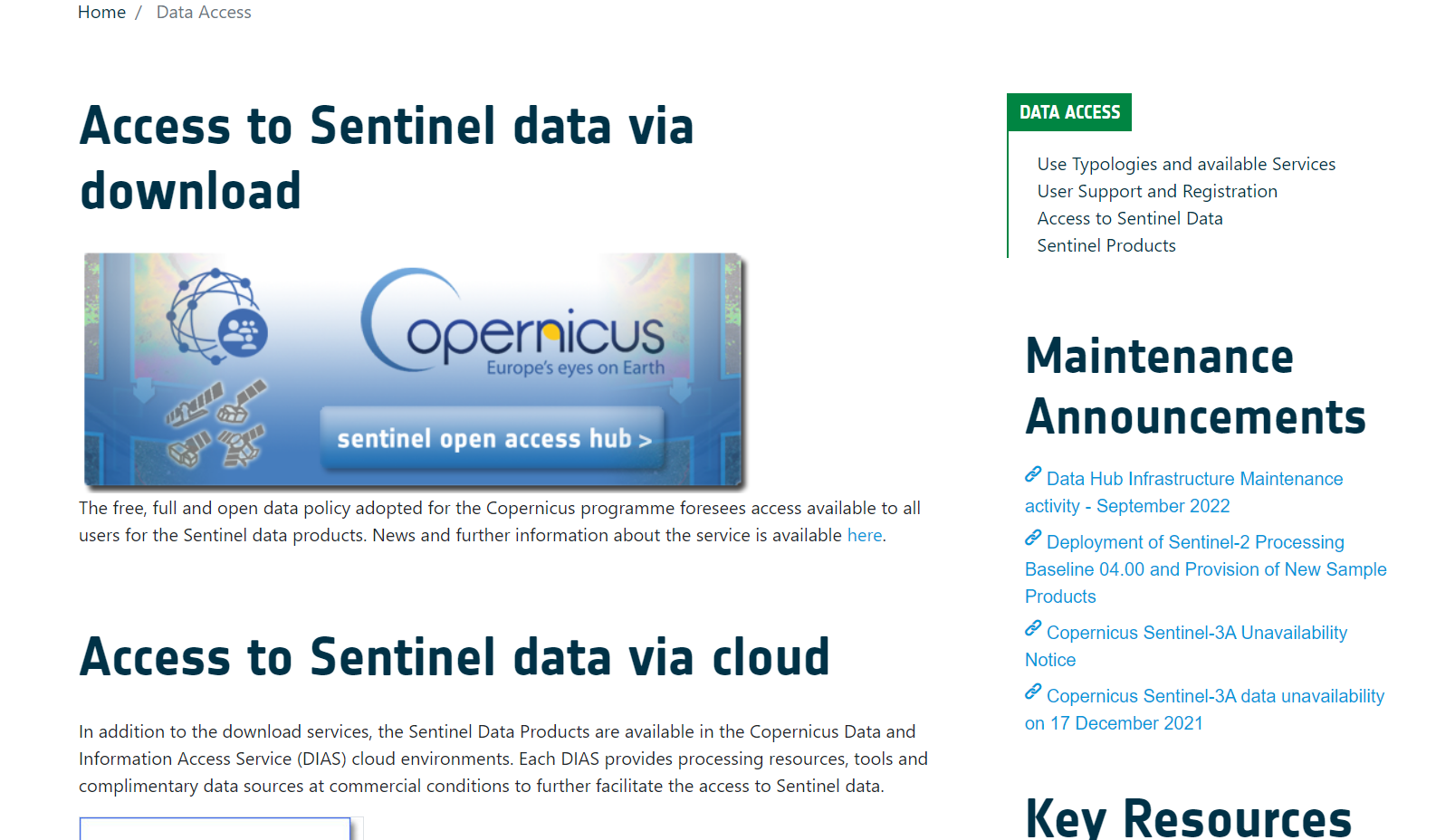 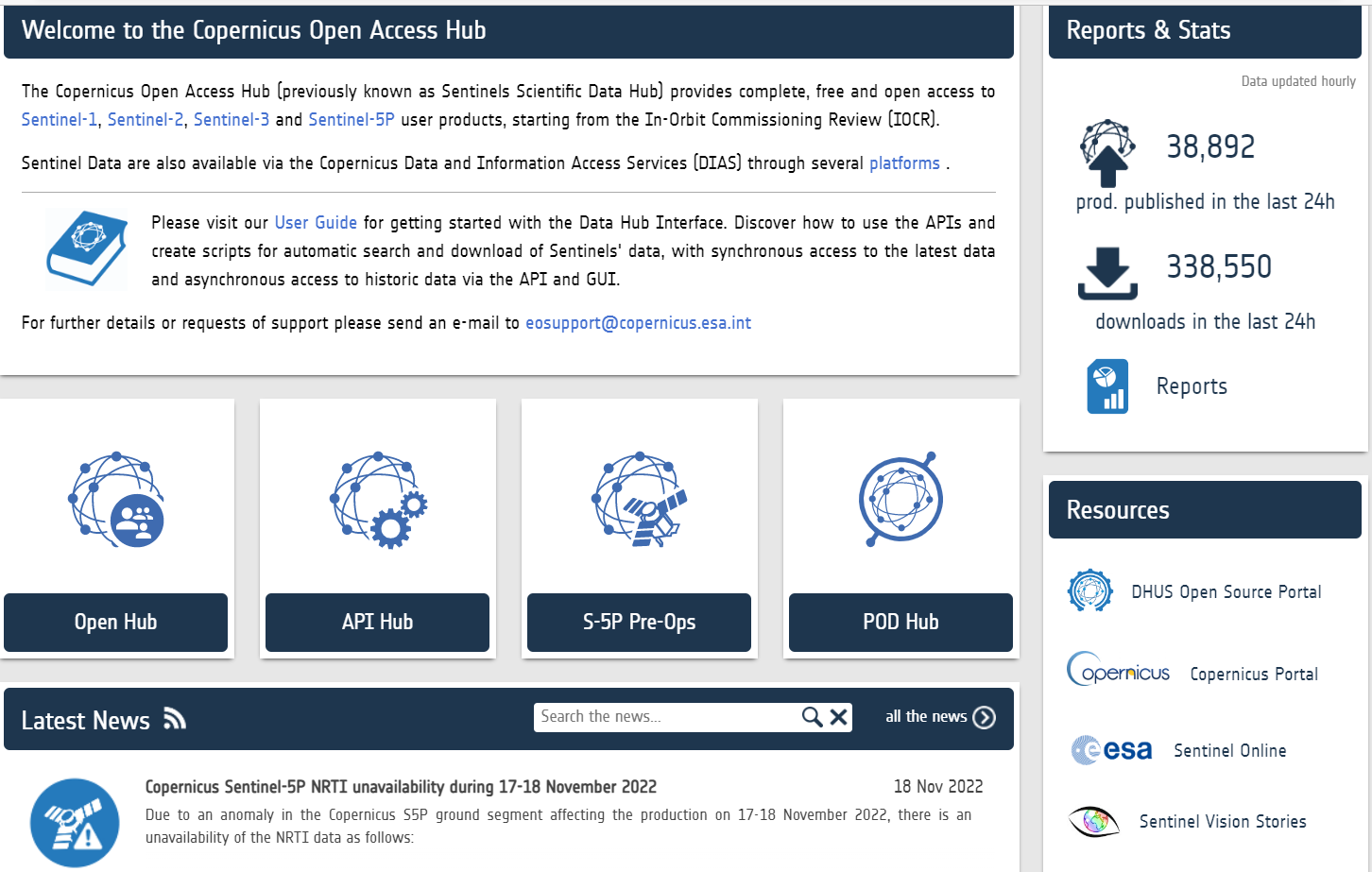 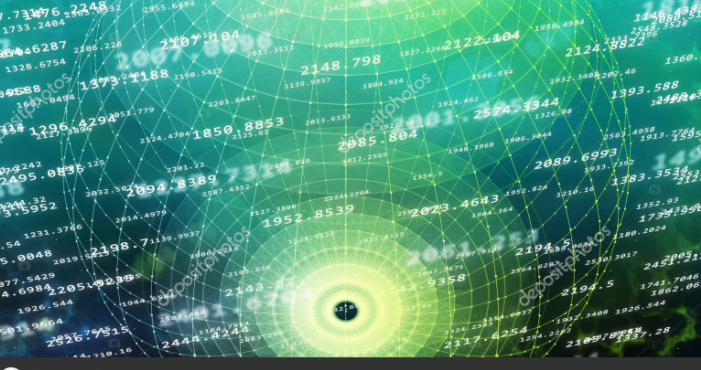 What is “Open”?
Technically Open – the 5 star system
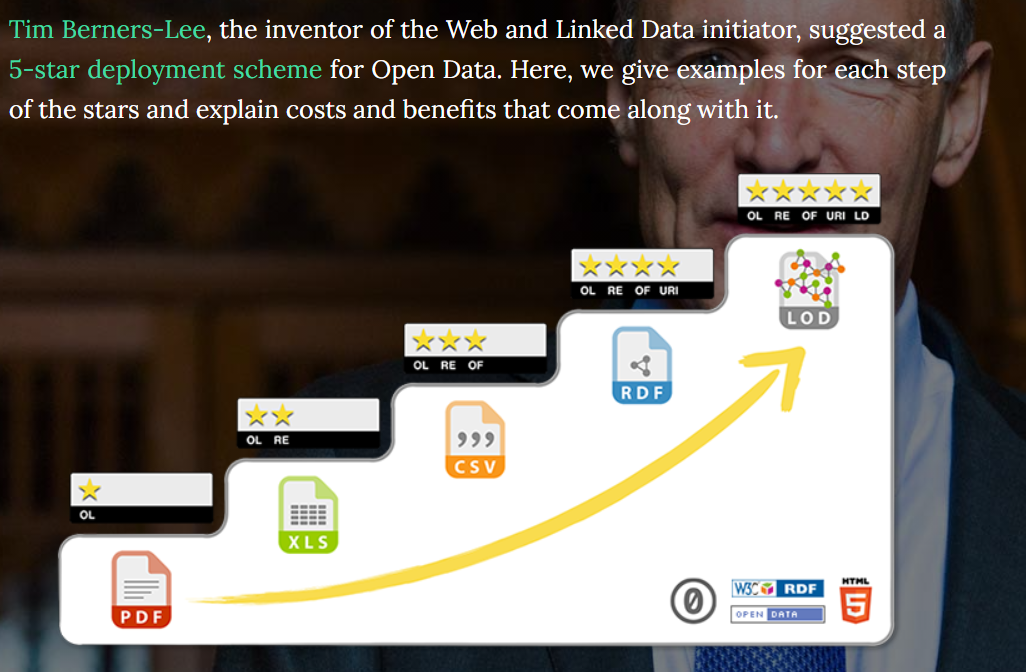 Technically Open – the 5 star system
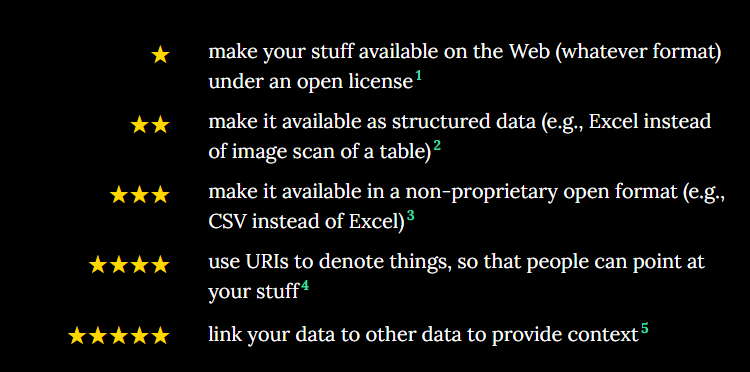 Legally Open – Creative Commons licenses
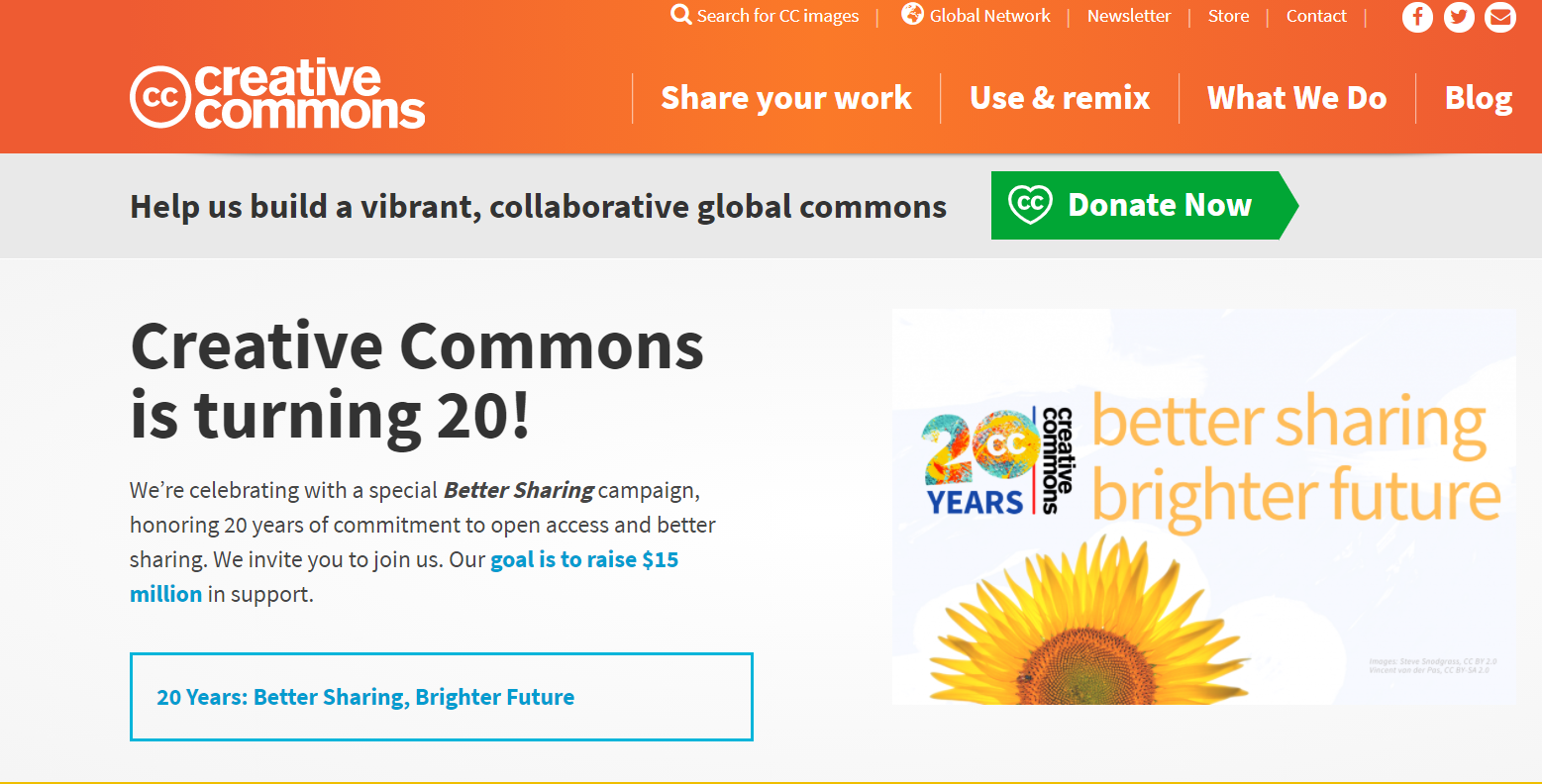 Legally Open – 6 Creative Commons licenses
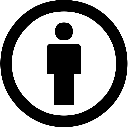 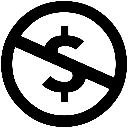 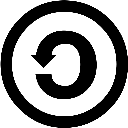 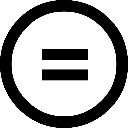 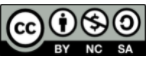 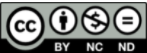 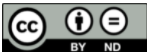 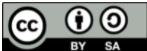 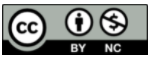 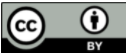 Source: Creative Commons
Legally Open – Creative Commons licenses
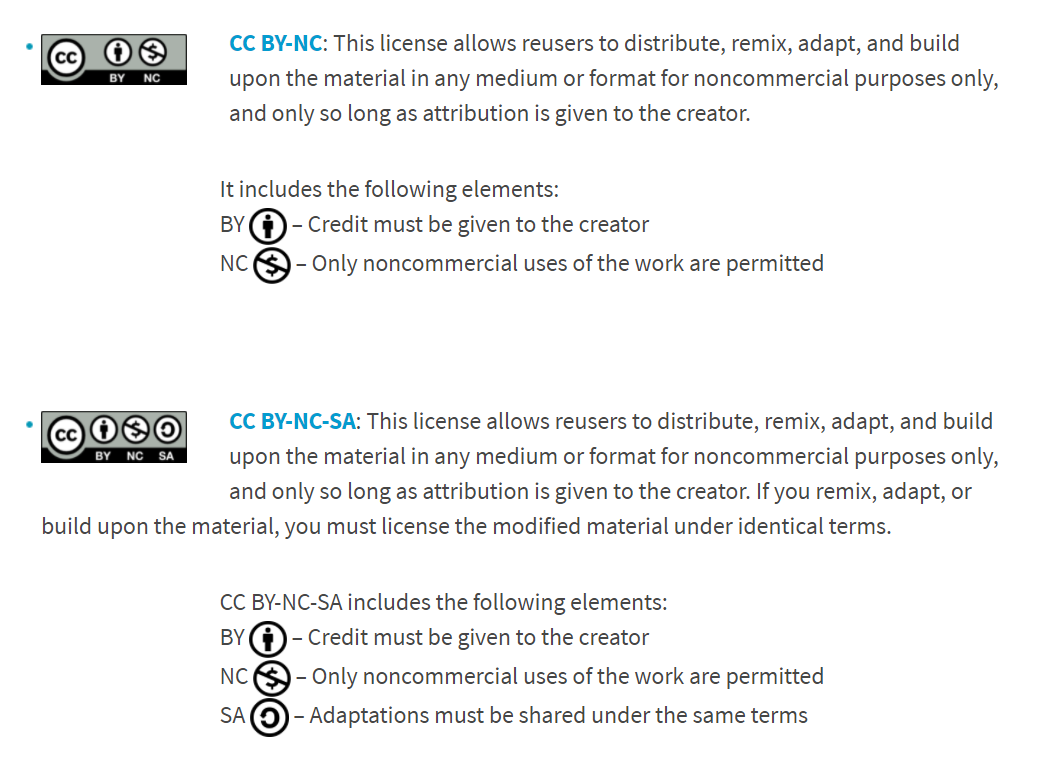 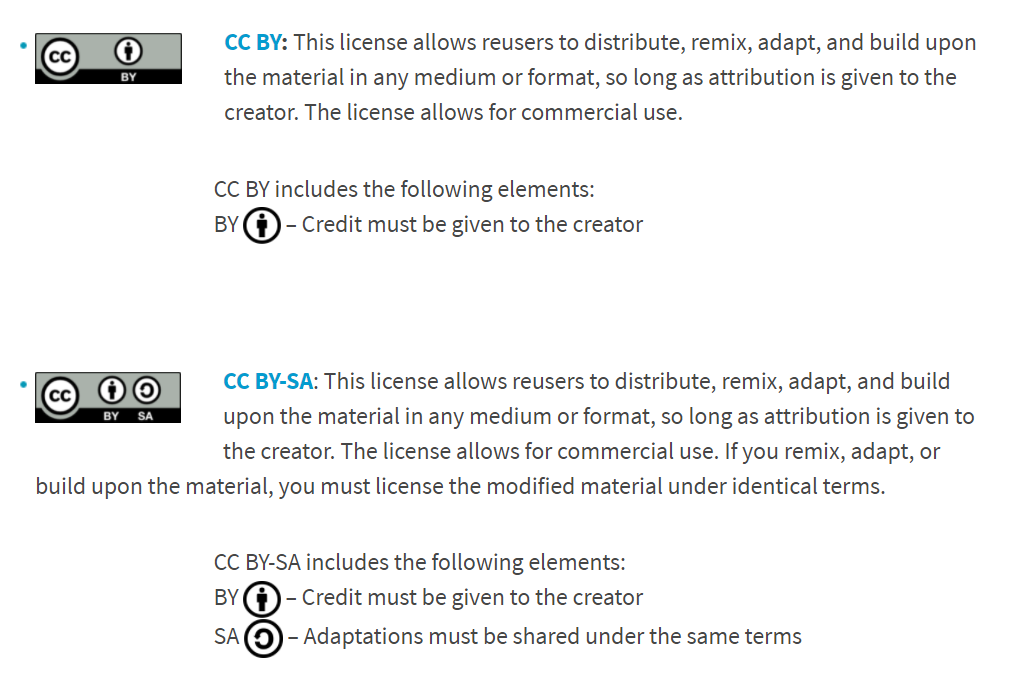 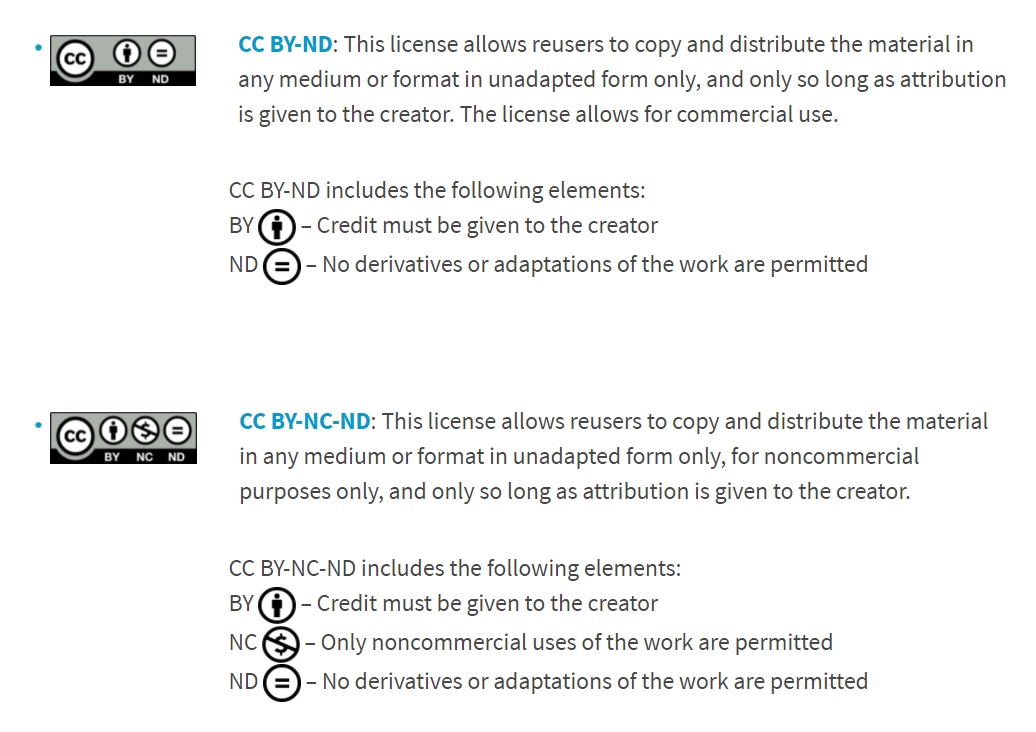 Source: Creative Commons
[Speaker Notes: Selecting a license:  Creative Commons License Chooser.
Is the material copyrightable? … CC licenses do not apply to material in the public domain. Different countries have different standards for what is in the public domain.
Do you own the material you want to license or are you otherwise authorized to license it under the specific CC license?
Are you aware that CC licenses are not revocable? You are free to stop offering material under a CC license at any time, but this will not affect the rights associated with any copies of your work already in circulation. 
Always read the terms and conditions of the specific license you plan to apply. Additionally, there are several terms that may differ in the earlier versions of the license, both unported and ported. If you choose to use a pre-4.0 version or any ported version, clauses such as choice of law may affect your desired choice of license.]
Terms of Use
Terms of Use are essential to outline the responsibilities of producers and users of data and metadata

For statistical databases, they may include:
General information regarding terms of use
Recommended citation
Use of Material 
Links to Website
Use of Logos
Disclaimers 
Limitations of Liability
Prohibited Conduct

Examples: FAOSTAT, OECD databases
Source: Creative Commons
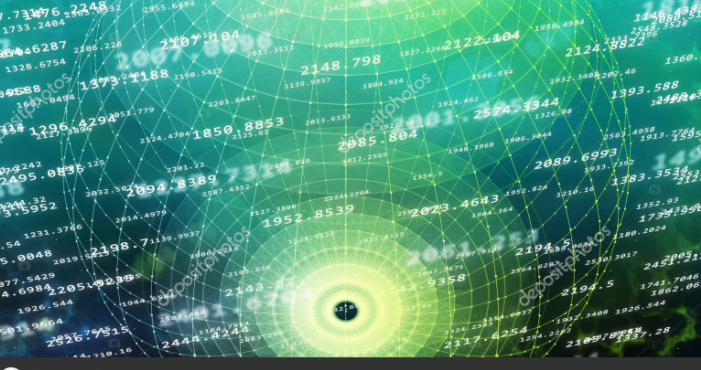 Privacy Considerations
Data Privacy
Public and private entities mandated by national privacy legislation to protect the privacy and confidentiality of individuals, households and enterprises. 
EU Data Protection Regulation
Thailand’s Data Protection Act
FAO’s 2022 FAO Data Protection Policy (covers data for statistical uses including third party use; does not apply to public data nor anonymized data)


Privacy Legislation applies throughout the data cycle: 
production, compilation, storage, use, exchange, archiving. 
Deletion of data after a set period of time; 
Ensuring data users apply the same level of protection.


Anonymized microdata are typically exempt from privacy polities and laws
Contact Information: Sangita.Dubey@fao.org
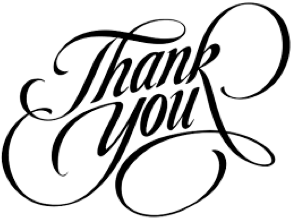 24